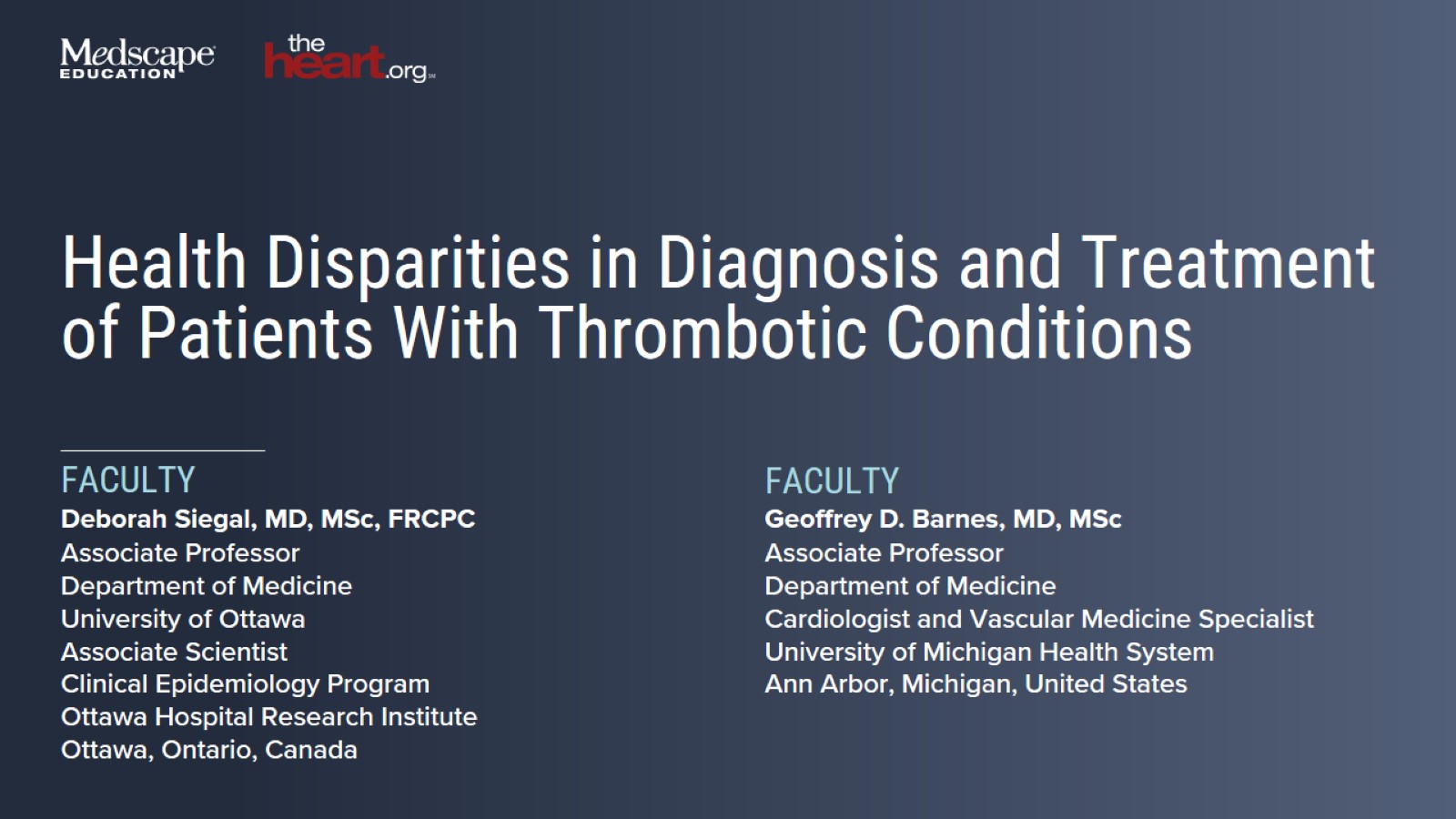 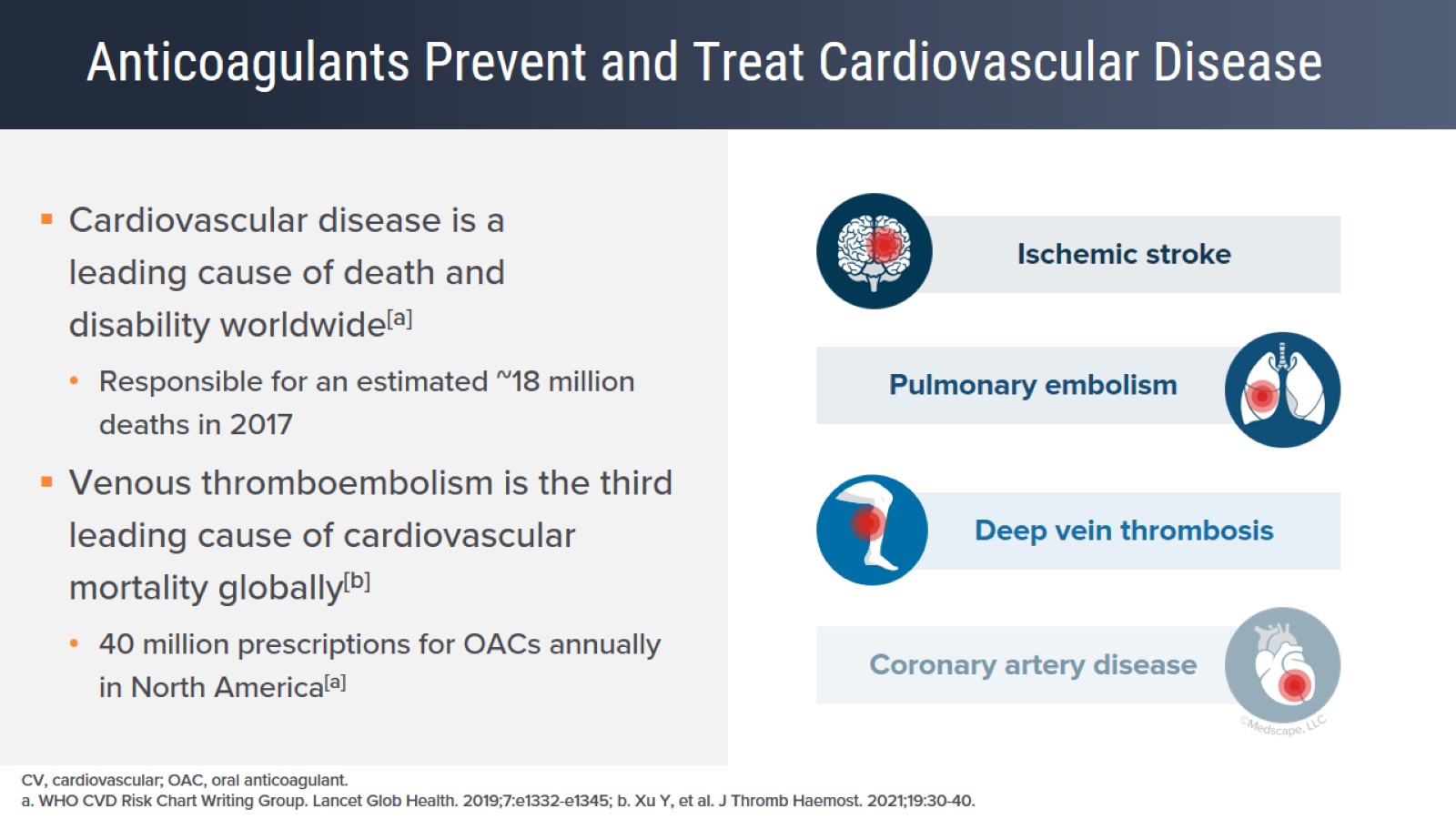 Anticoagulants Prevent and Treat Cardiovascular Disease
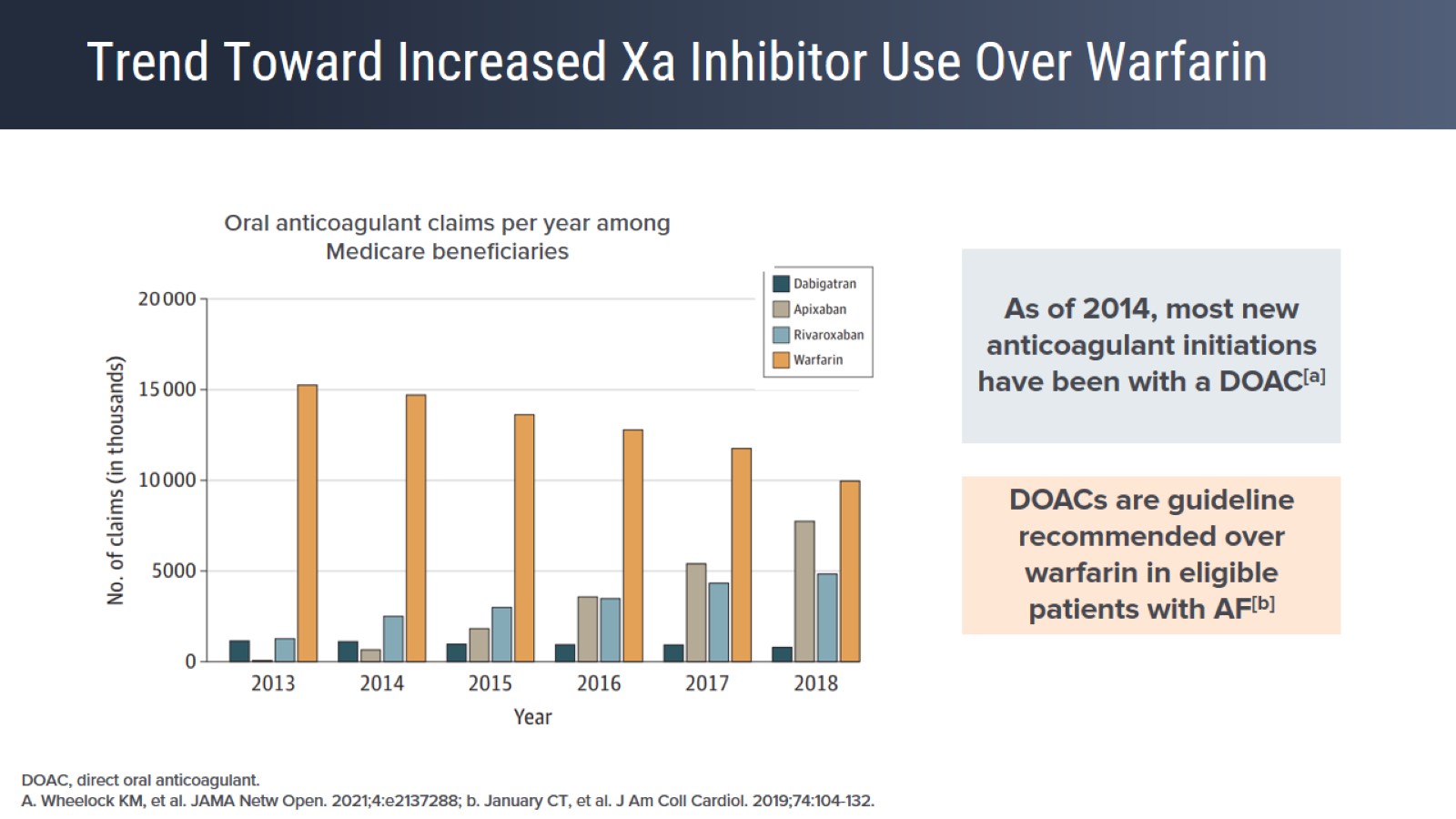 Trend Toward Increased Xa Inhibitor Use Over Warfarin
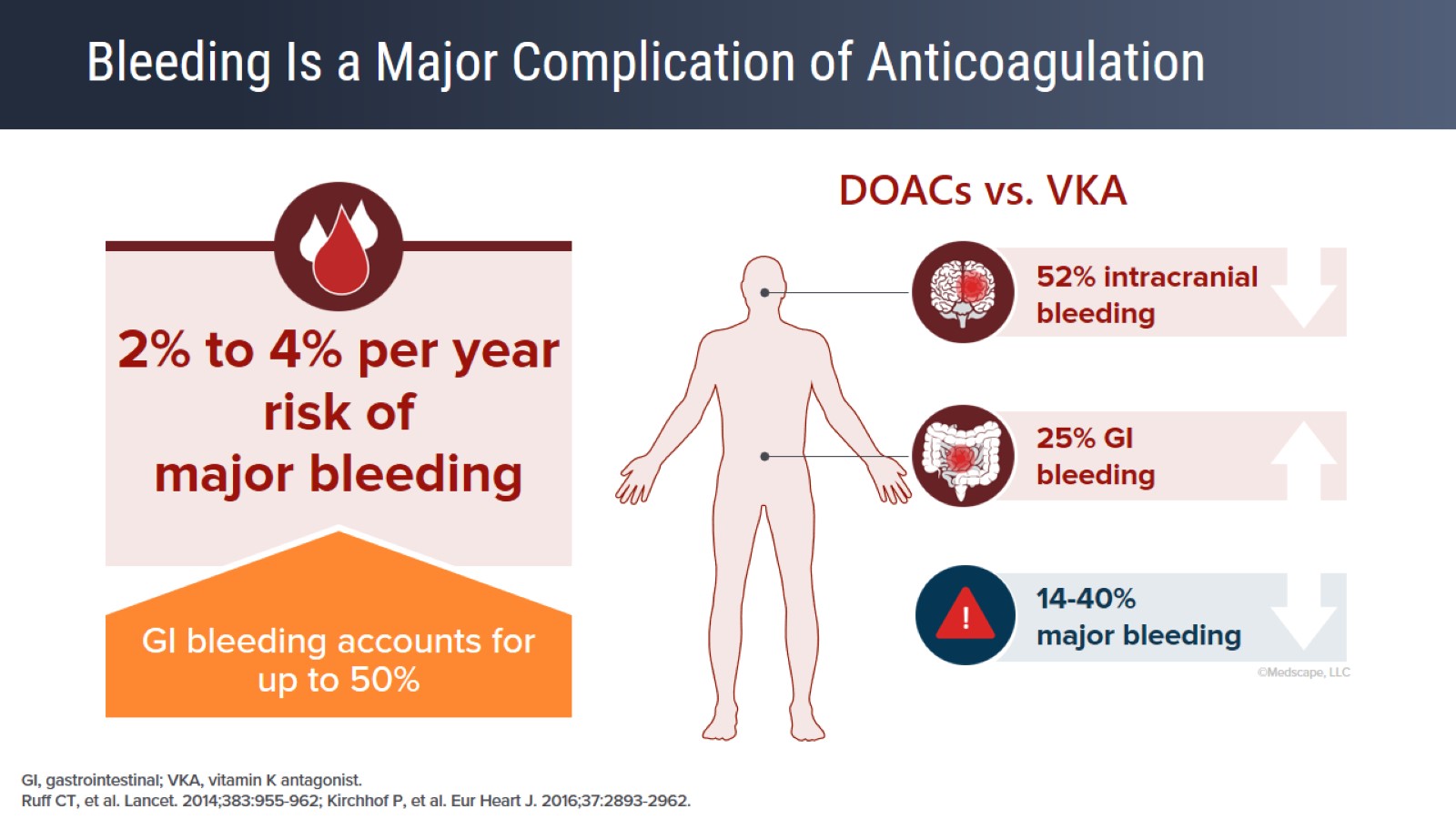 Bleeding Is a Major Complication of Anticoagulation
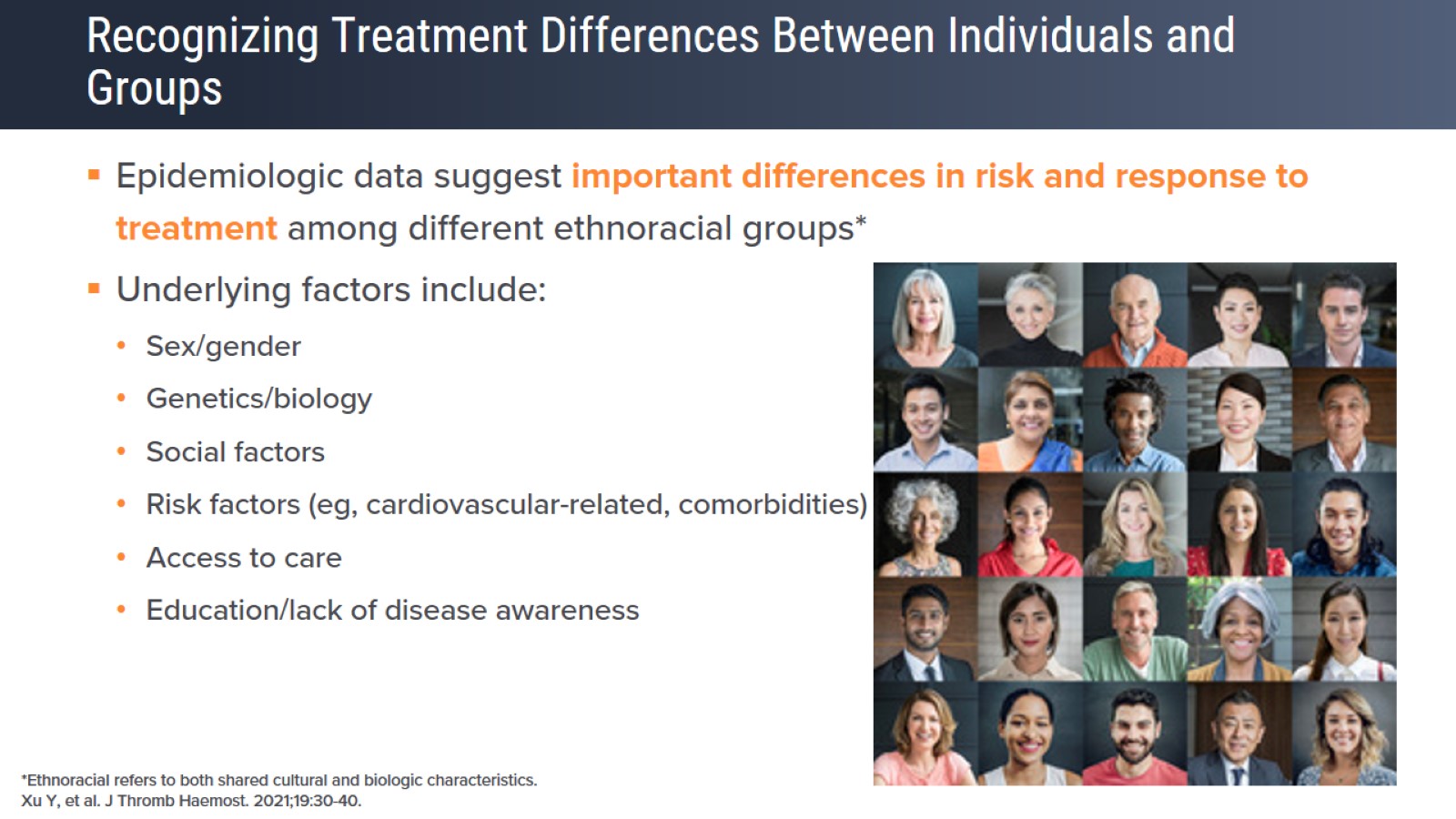 Recognizing Treatment Differences Between Individuals and Groups
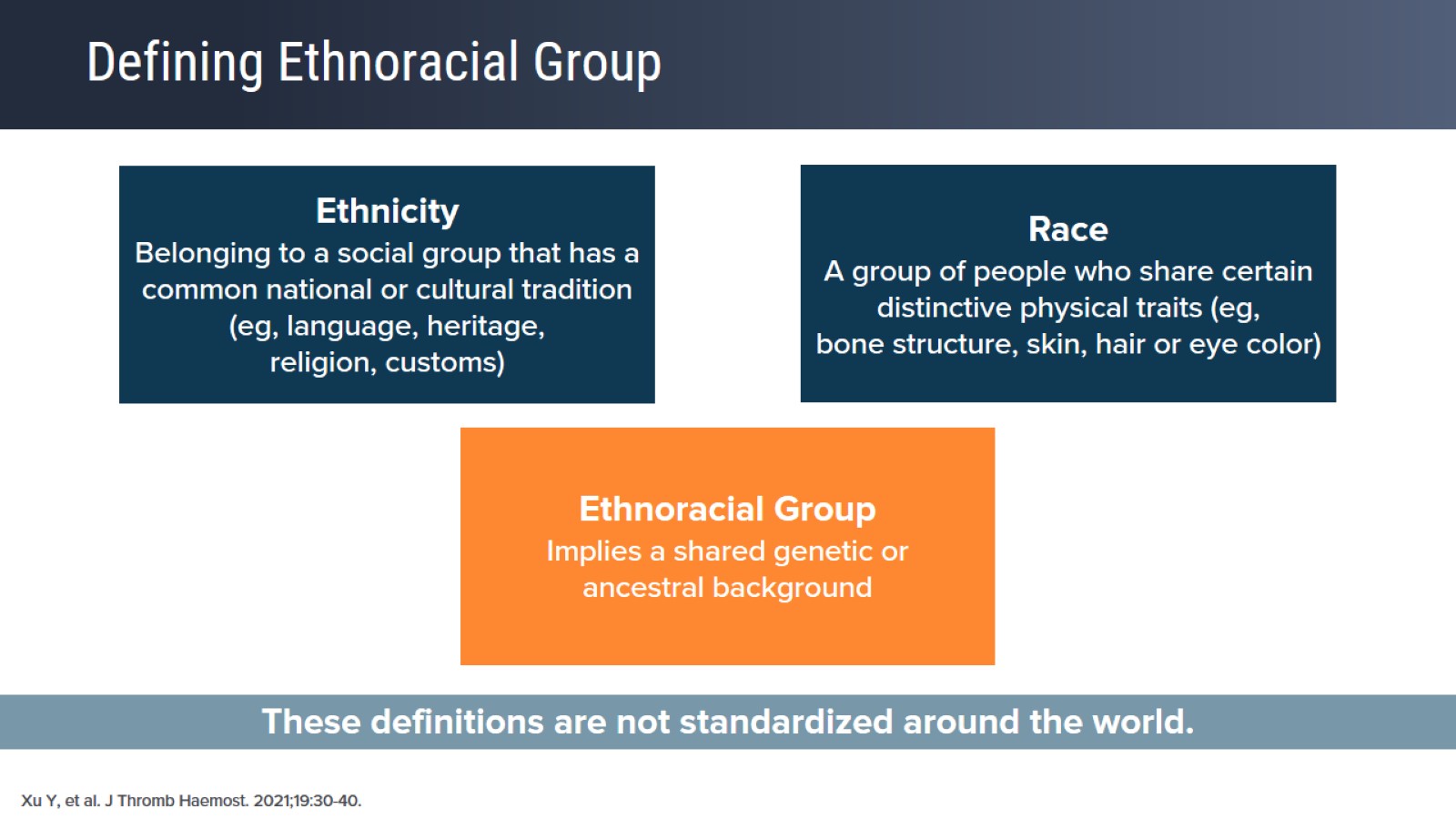 Defining Ethnoracial Group
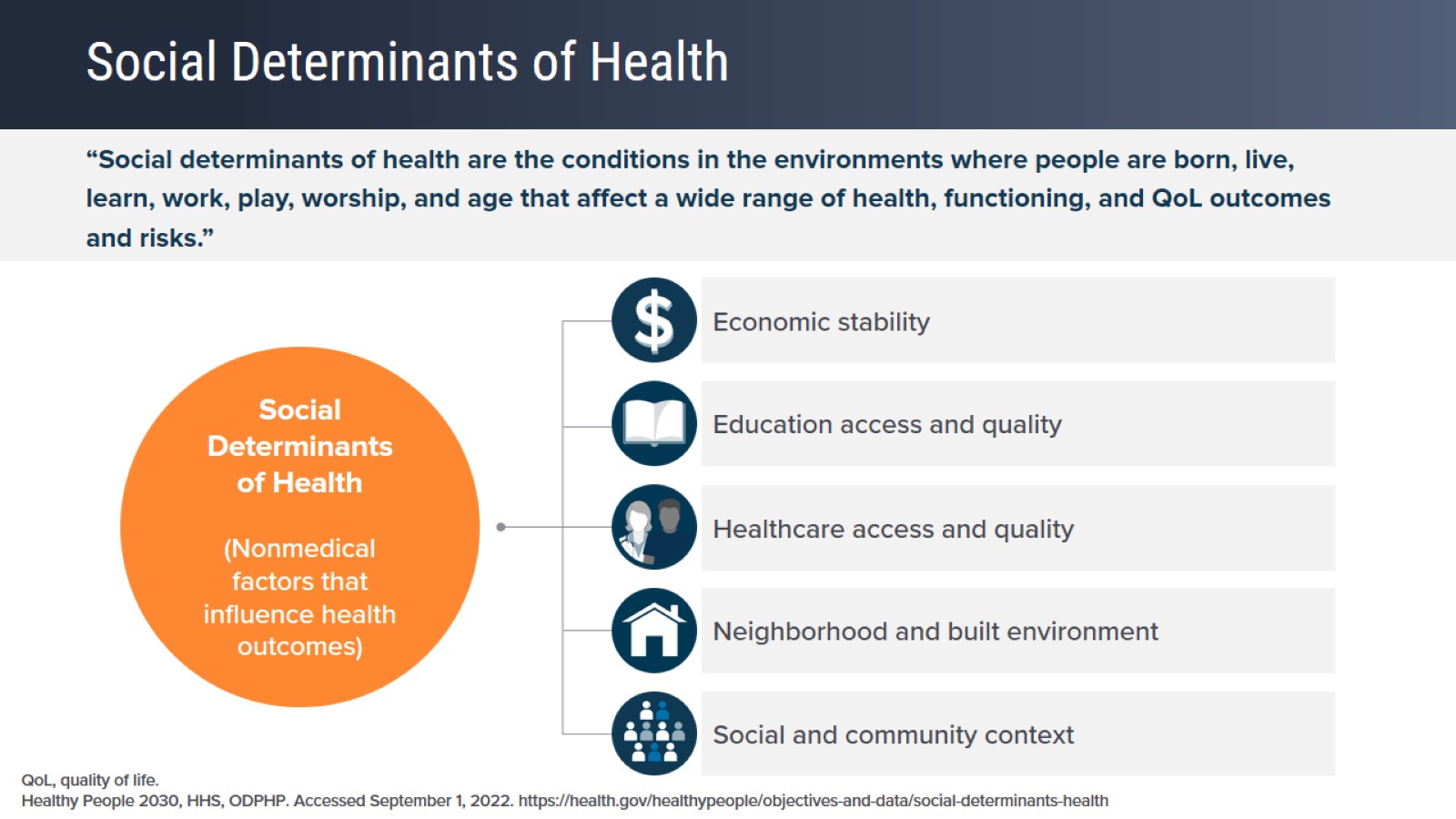 Social Determinants of Health
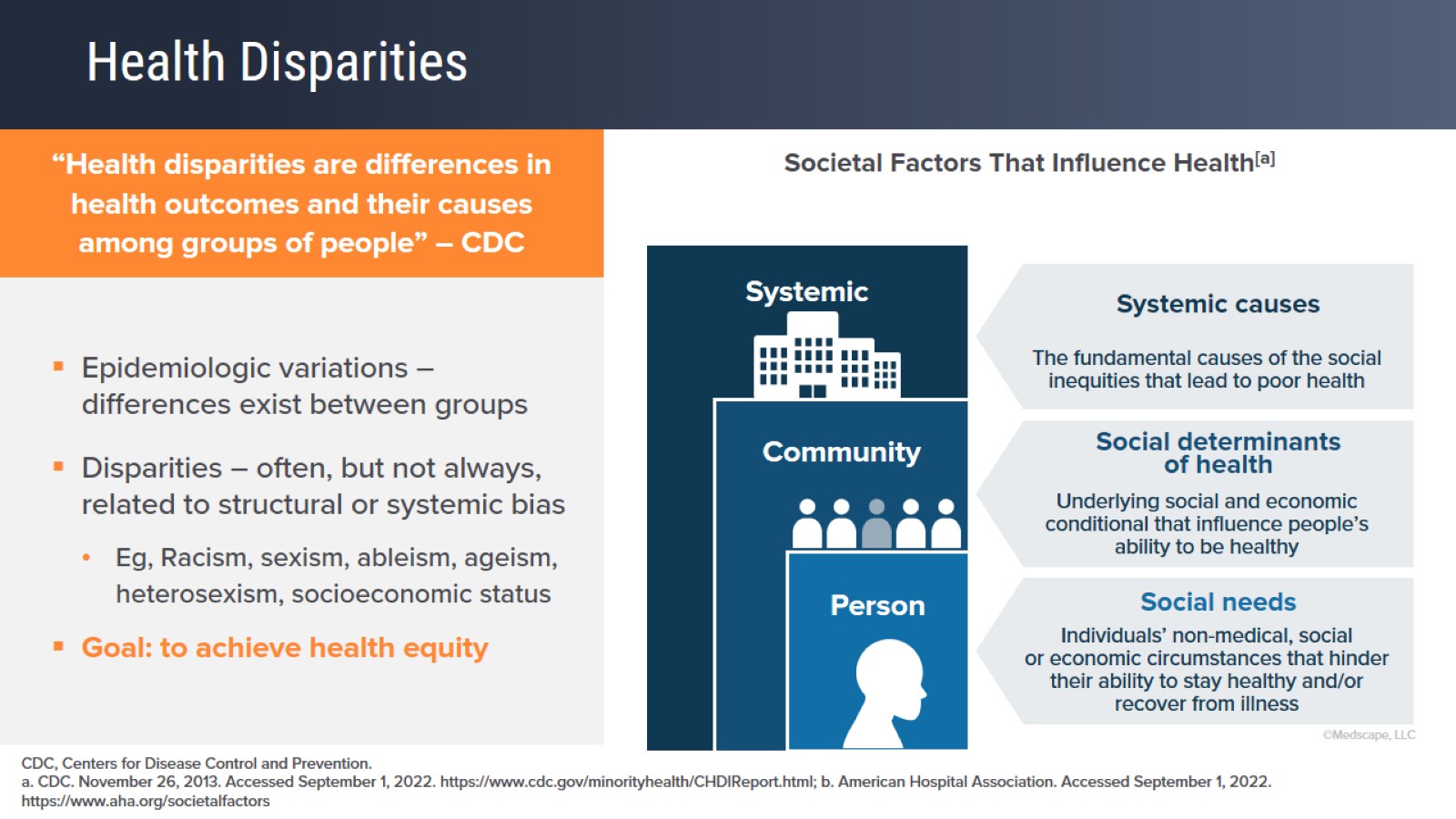 Health Disparities
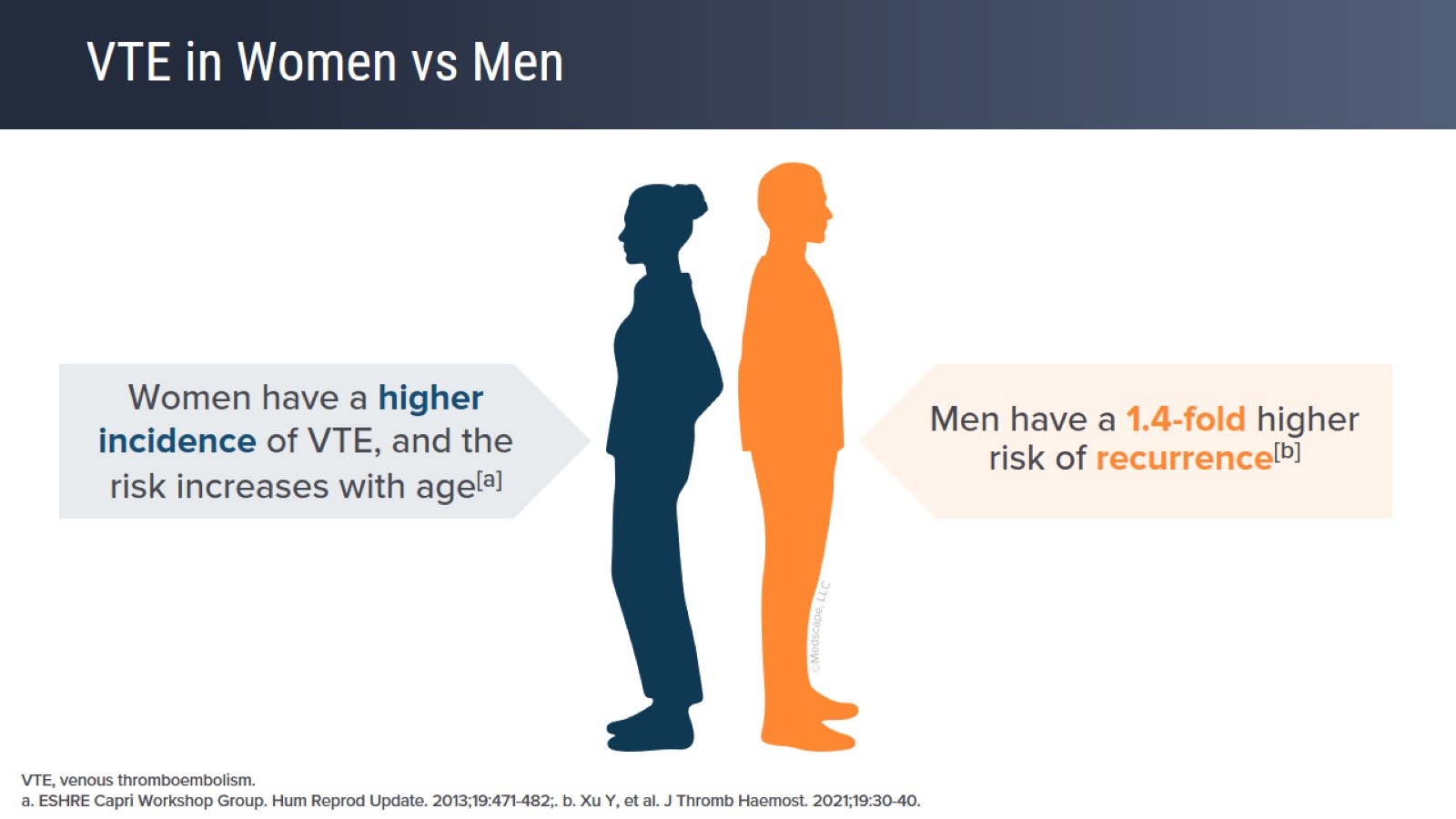 VTE in Women vs Men
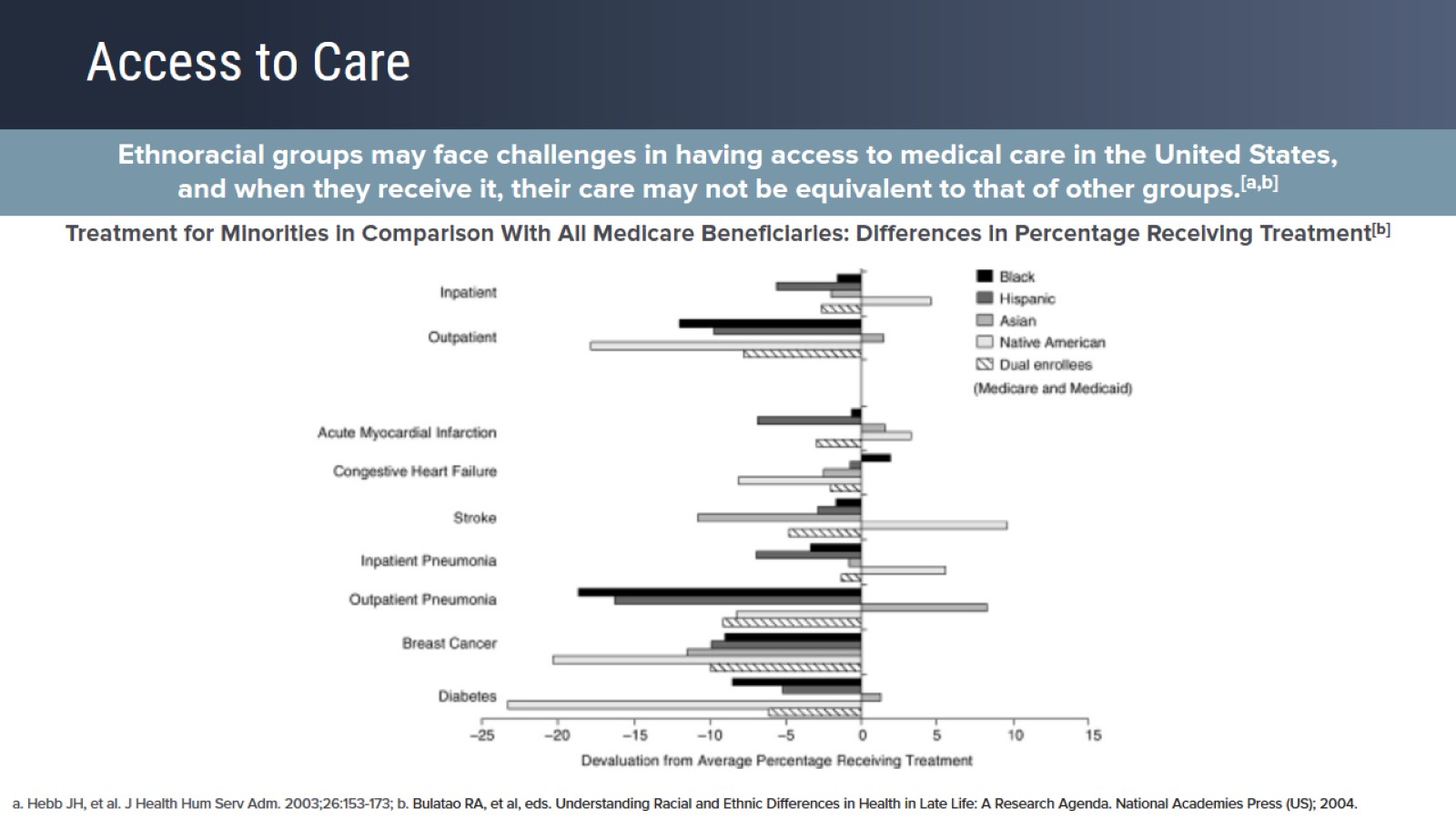 Access to Care
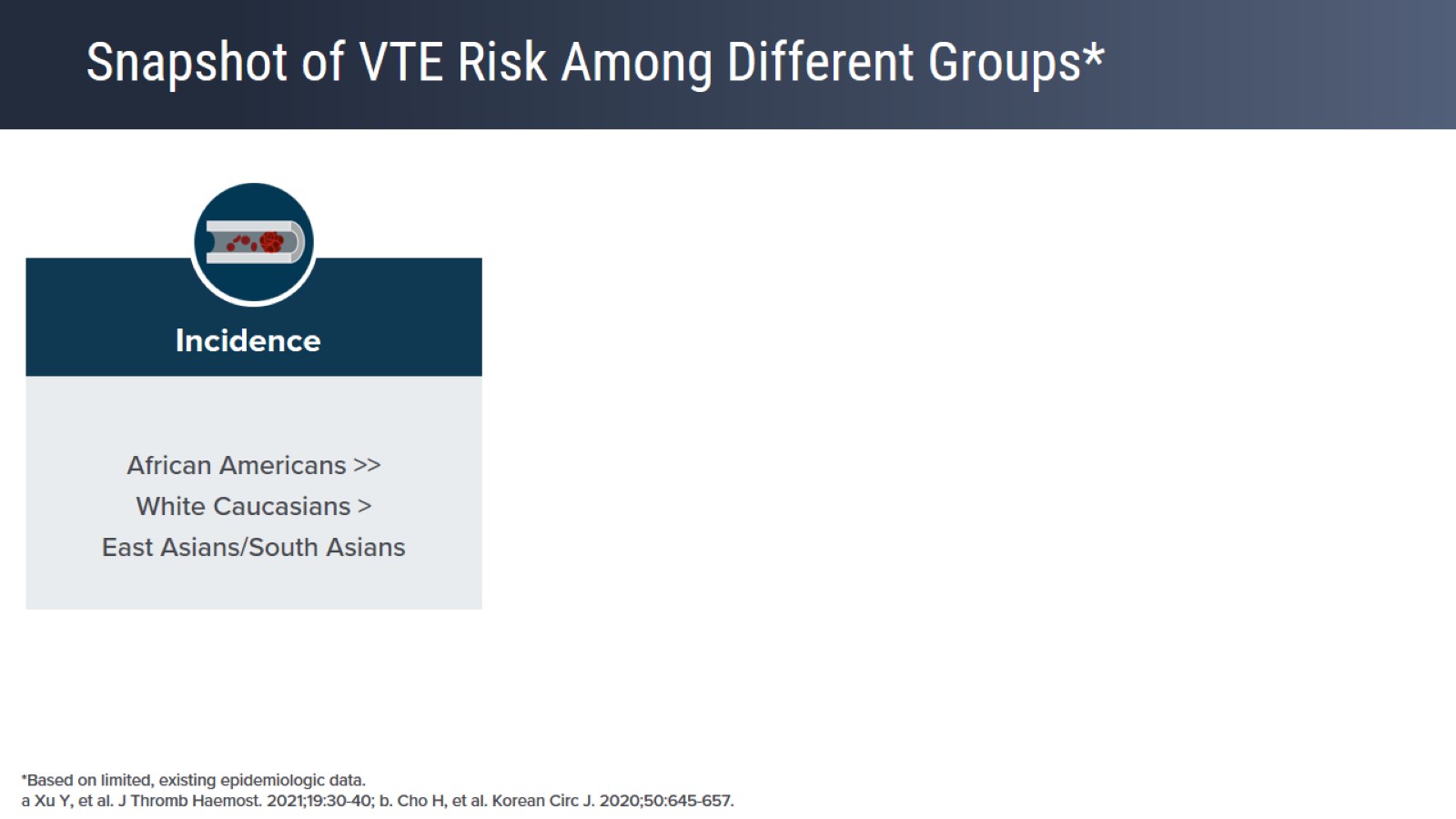 Snapshot of VTE Risk Among Different Groups*
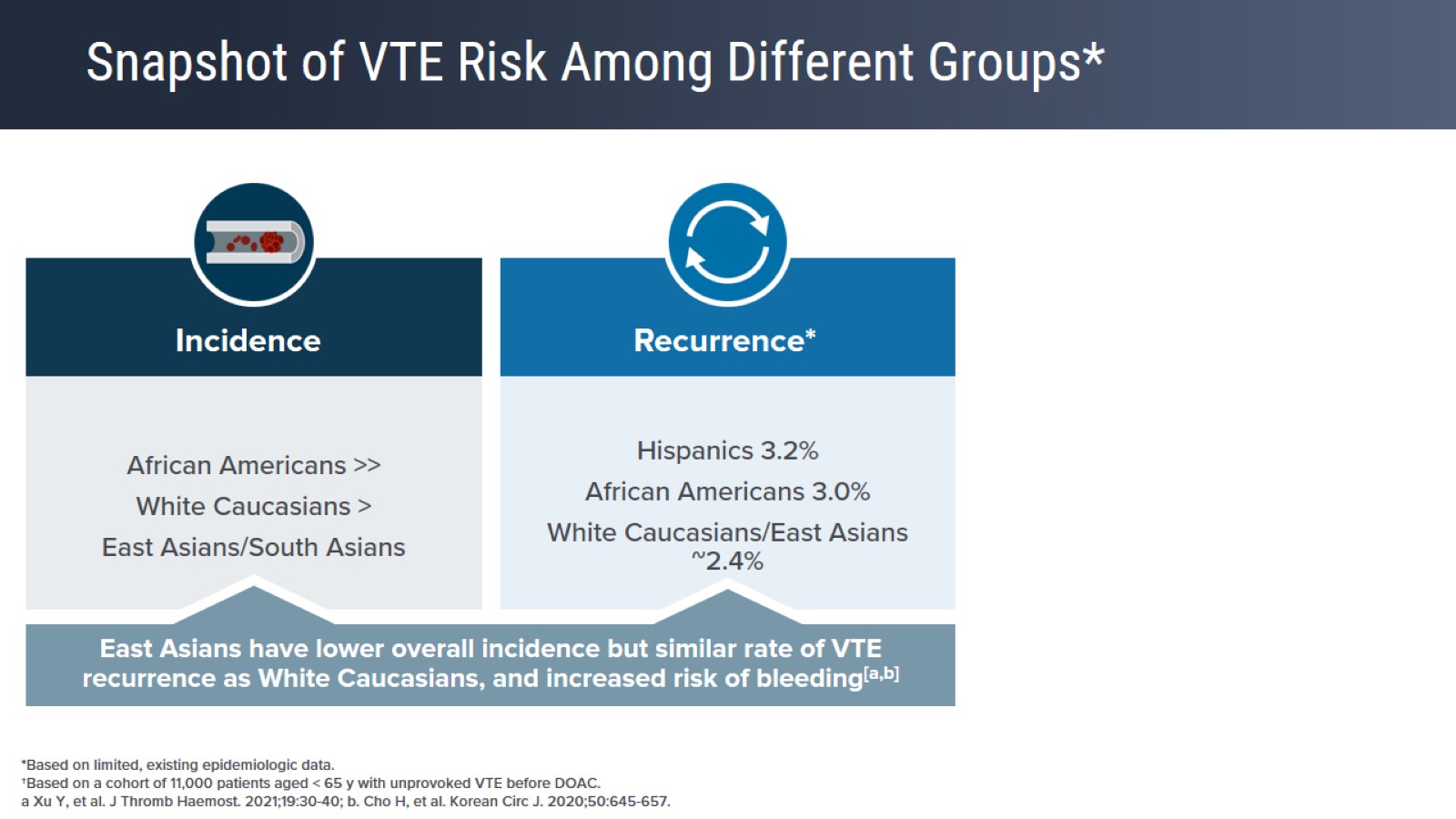 Snapshot of VTE Risk Among Different Groups*
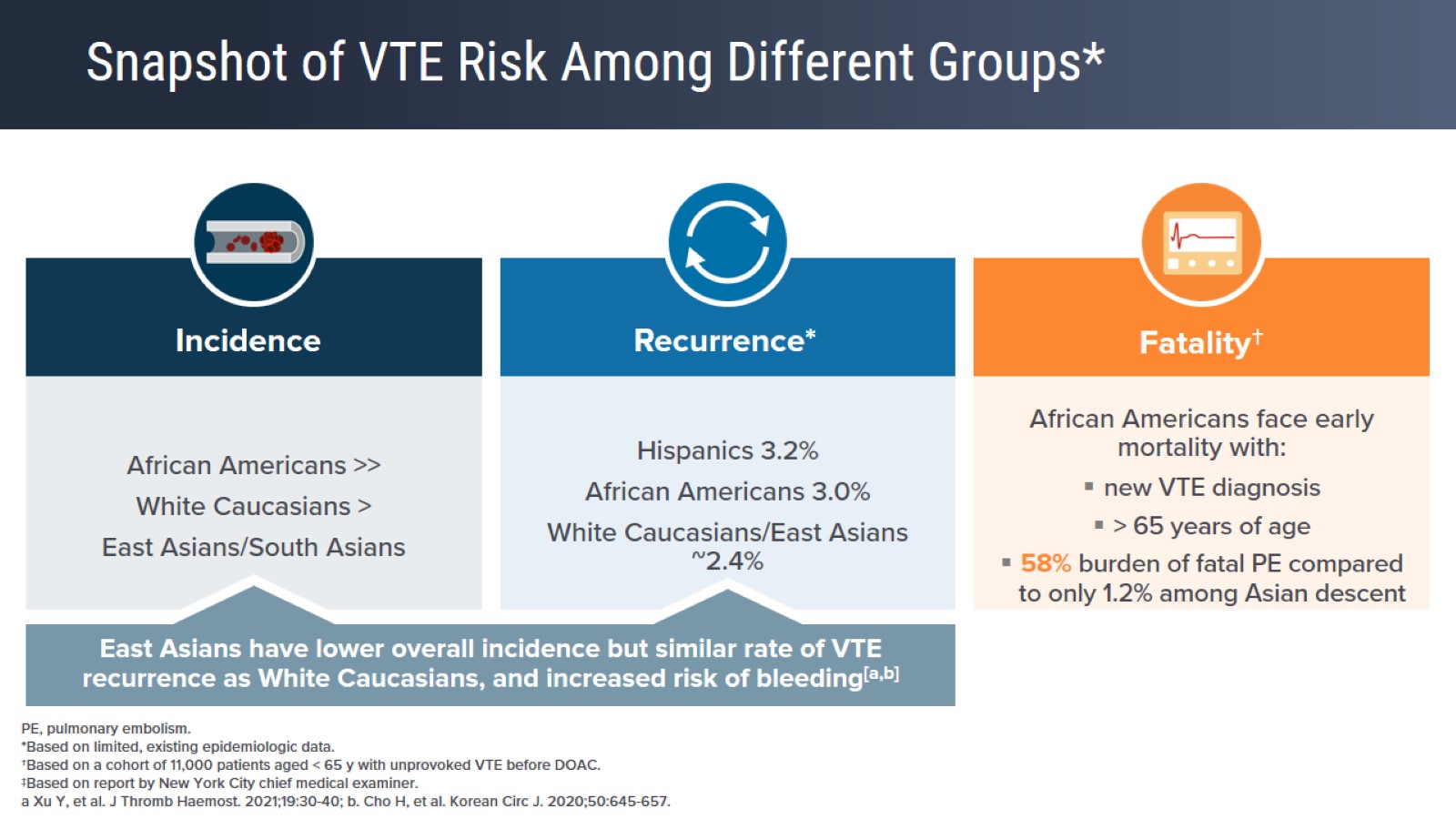 Snapshot of VTE Risk Among Different Groups*
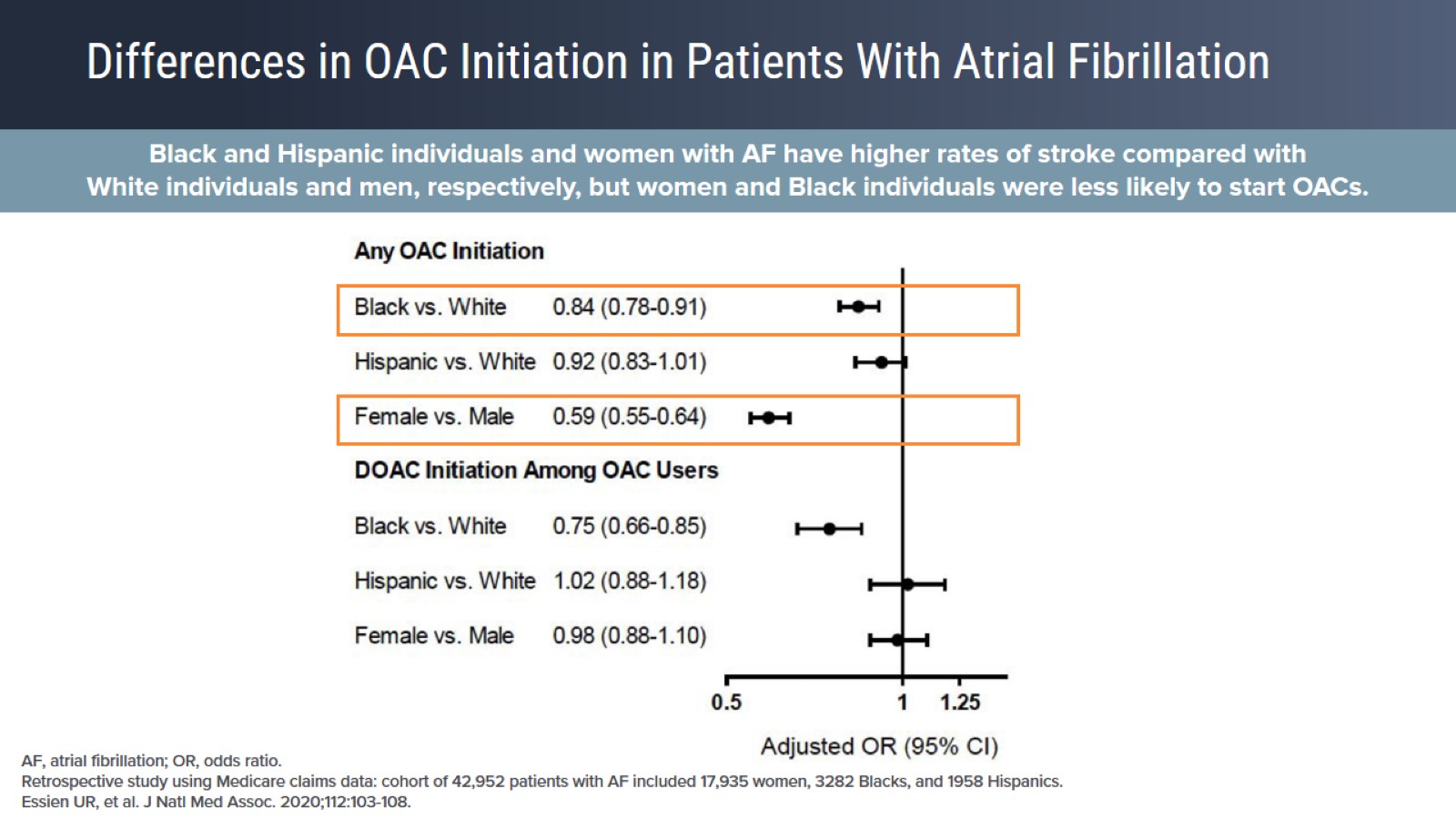 Differences in OAC Initiation in Patients With Atrial Fibrillation
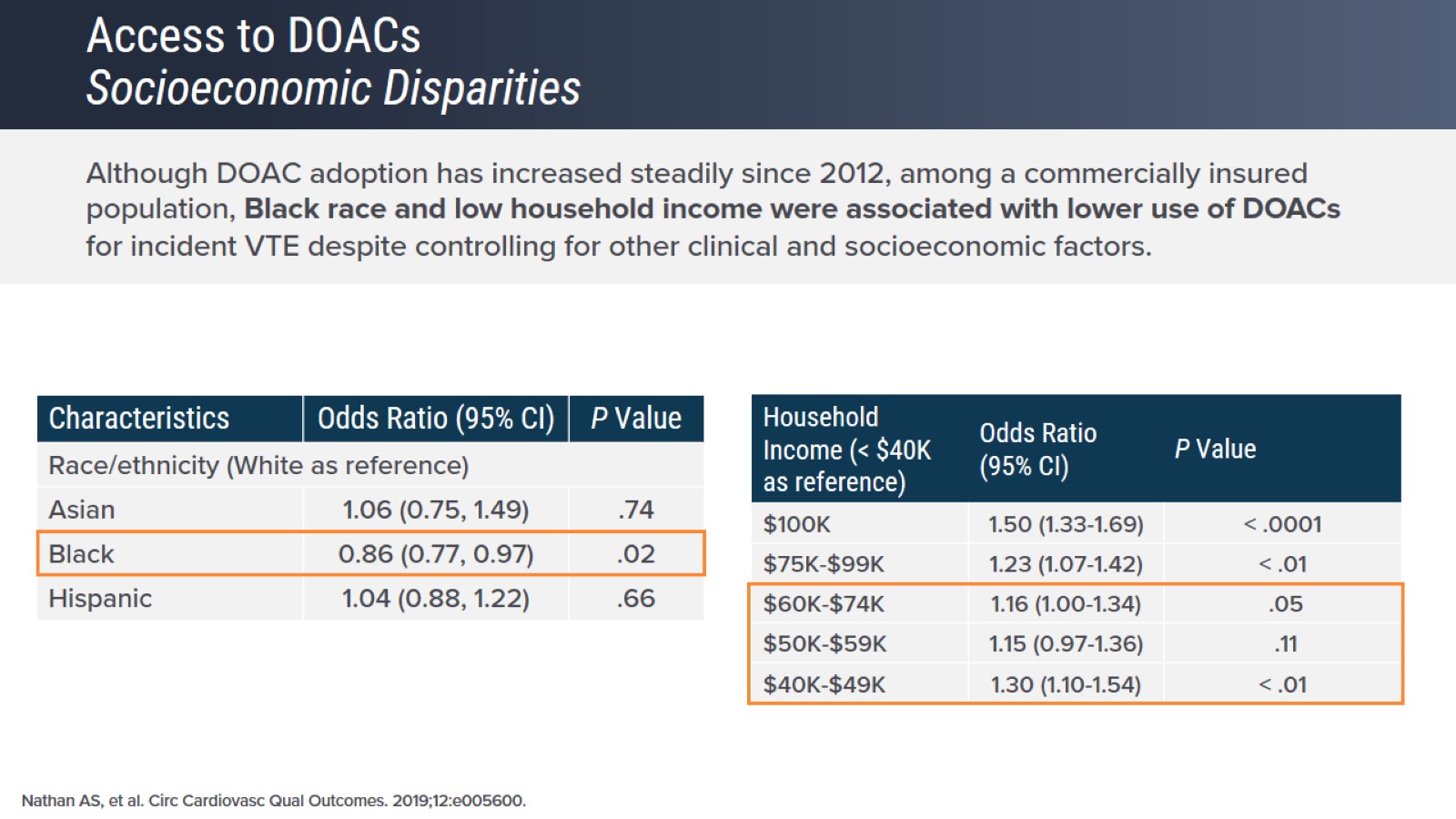 Access to DOACsSocioeconomic Disparities
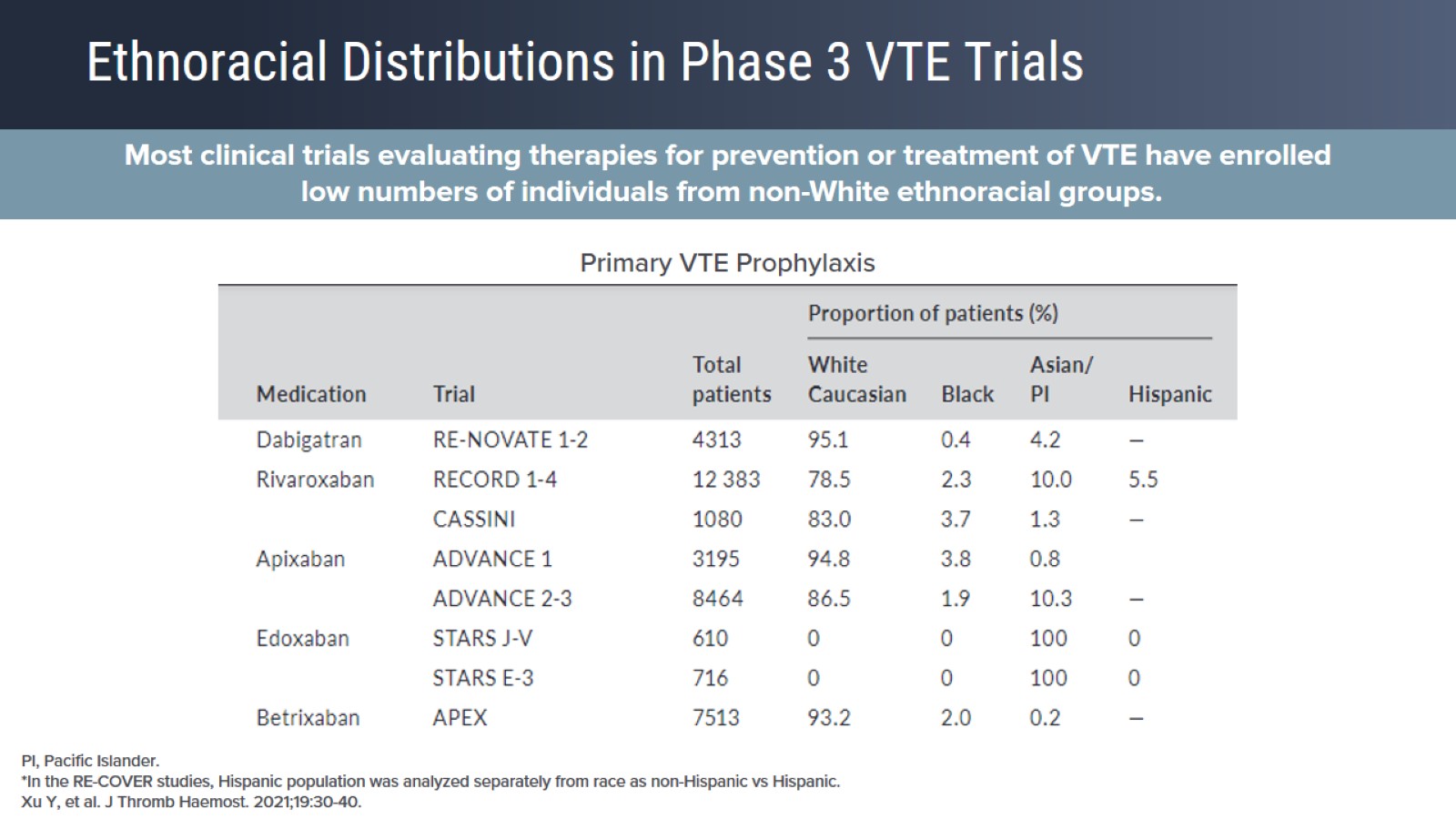 Ethnoracial Distributions in Phase 3 VTE Trials
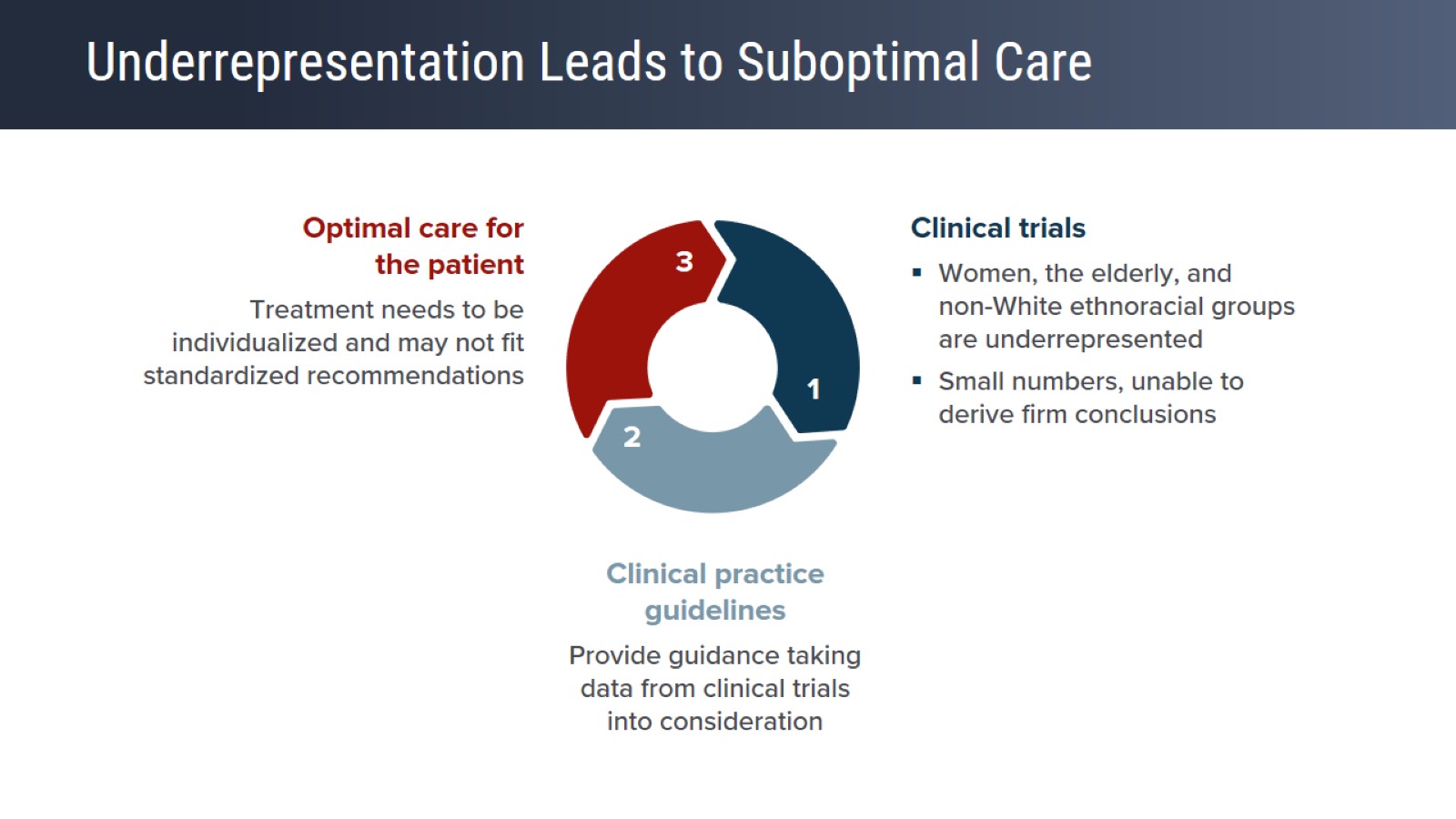 Underrepresentation Leads to Suboptimal Care
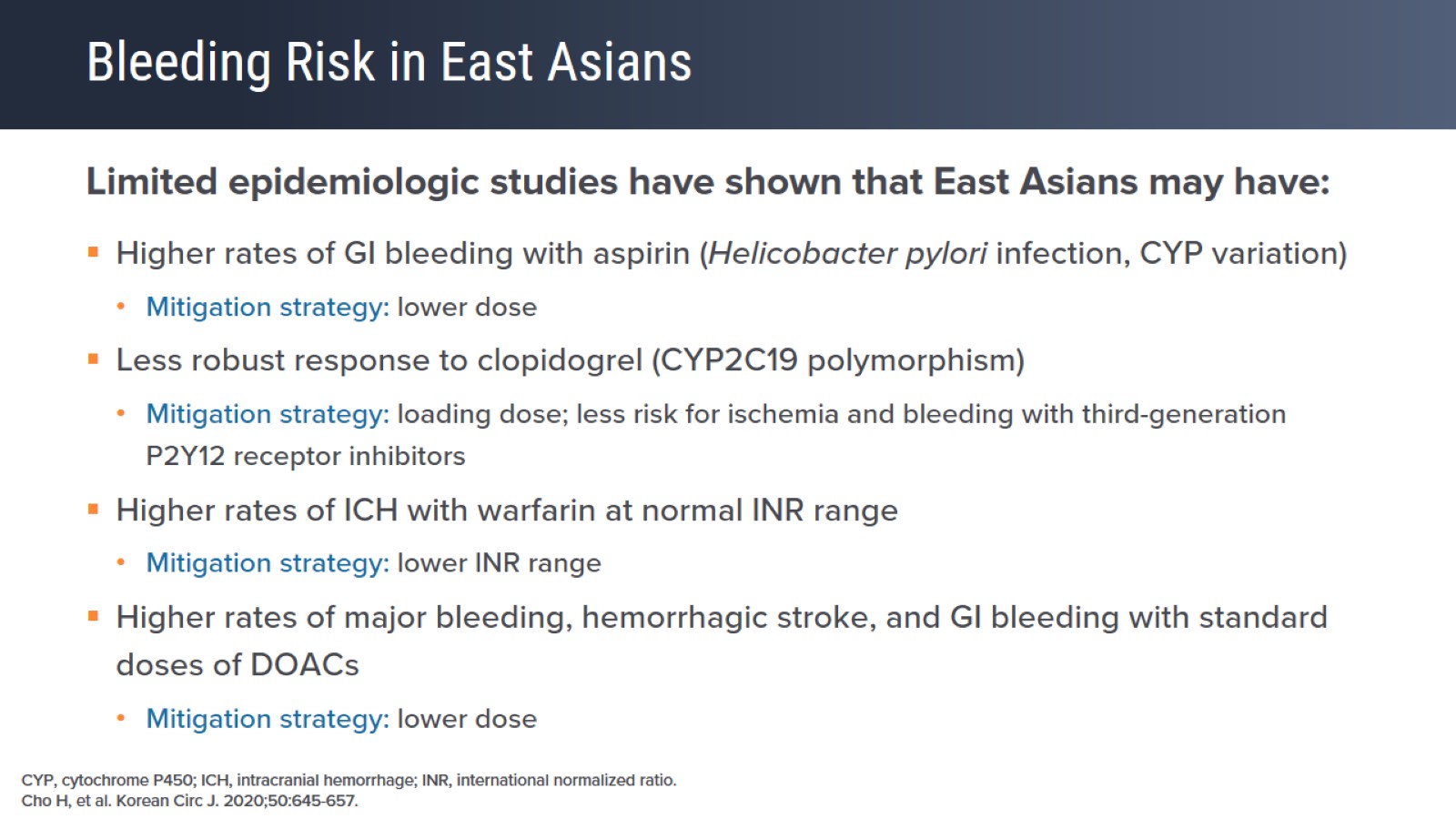 Bleeding Risk in East Asians
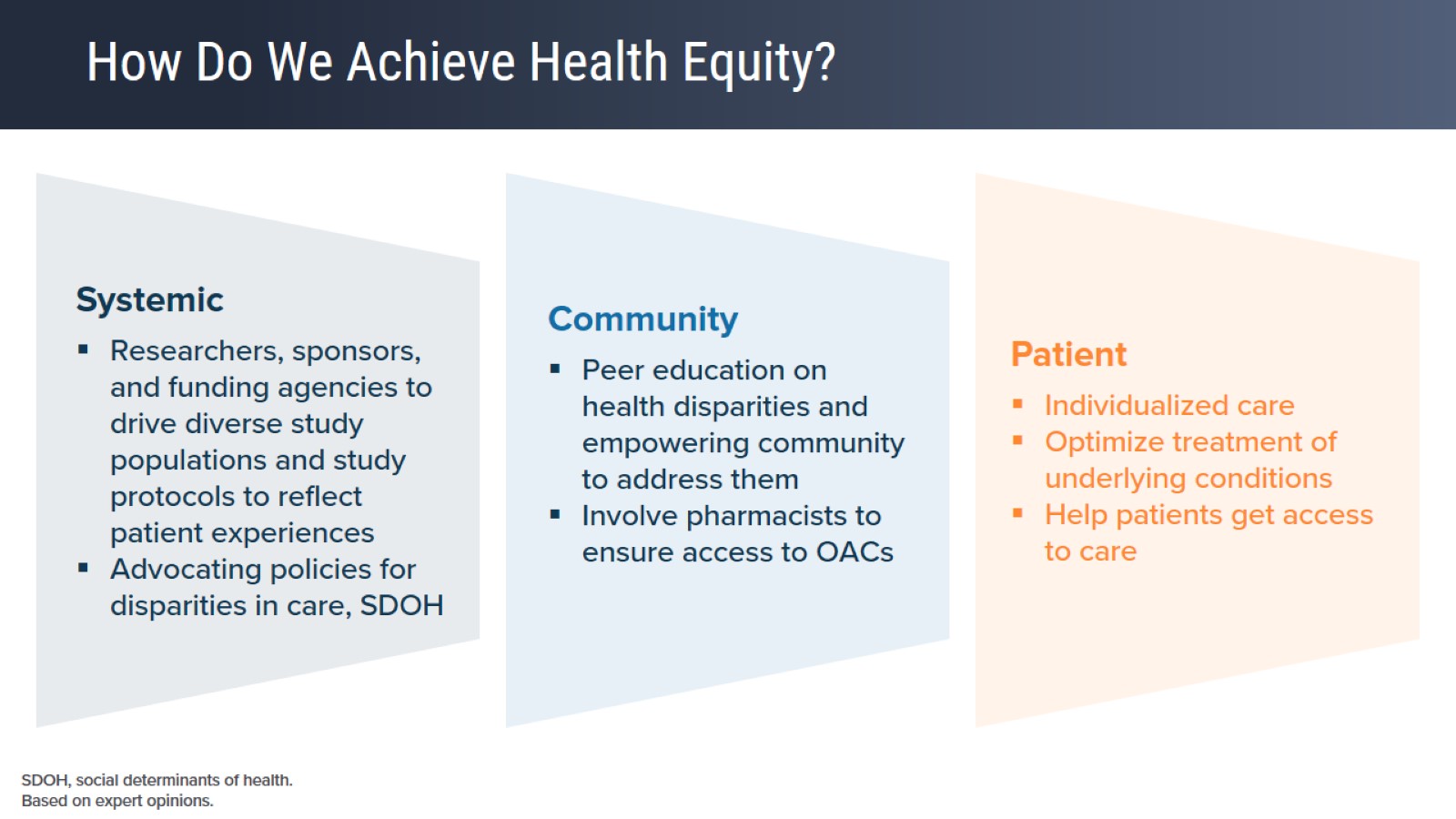 How Do We Achieve Health Equity?
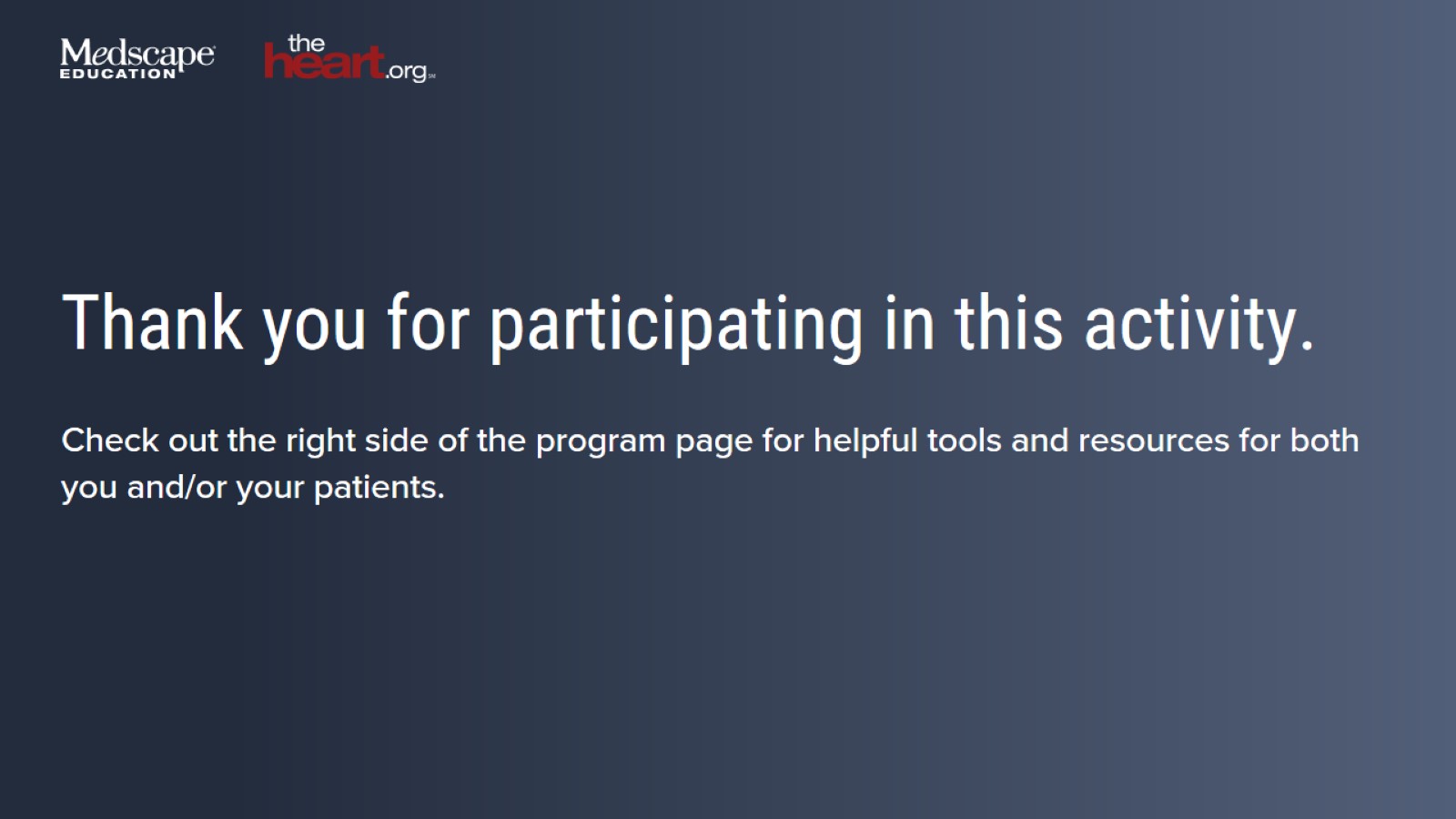